Построение угла при помощи тригонометрической функции   у = sin x
Задание
Построить  на  оси  ох  при  точке  А 
 угол  в  23 °
ПОСТРОЕНИЕ
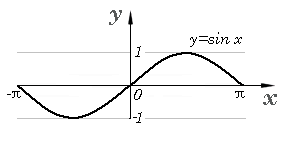 Д
А
В
23 °
М
1/2
Этапы  построения
Наносим  на  оси   ОХ  от  точки  А  отрезок   АМ = 1/ 2   и   АВ = 1.
Из  точки  М  опишем  полуокружность  радиуса  АМ.
Найдем  точку  Д -  точку  пересечения  полуокружности  с  дугой  окружности  радиуса,  равного   sin 23 °  = 0.391, описанной  из  точки  В
Соединим  точки  А  и  Д
ے ДАВ = 23  ̊ - искомый